EGY PESSZIMISTA MINDEN LEHETŐSÉGBEN LÁTJA A NEHÉZSÉGET, EGY OPTIMISTA MINDEN NEHÉZSÉGBEN MEGLÁTJA A LEHETŐSÉGETDr. GLOVICZKI ZOLTÁN
SONKÁD, 2017. június 29.
HIVATAL
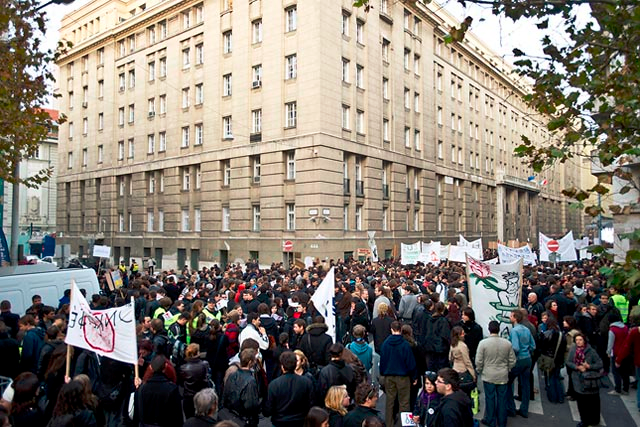 -OH
INFORMÁCIÓK AZ OKTATÁSRÓL-NEVELÉSRŐL
ELEKTRONIKUS KÖZIGAZGATÁS



ÉRETTSÉGI, FELVÉTELI
Iskolai
ELEMZÉSEK
FELVI.HU
PÁLYAORIENTÁCIÓ
PÁLYÁK, FOGLALKOZÁSOK, KÉPZÉSEK
SZAKLEÍRÁSOK
DPR
ÖNISMERETI TESZTEK
NYELVISKOLA-KERESŐ
ÖSZTÖNDÍJ-KERESŐ
PEDAGÓGUS-TÁMOGATÁS
SZAKTANÁCSADÁS
TANFELÜGYELET
MINŐSÍTÉS
POK-HÁLÓZAT

TARTALMI FEJLESZTÉS

ELEKTRONIKUS FELÜLETEK
HAGYOMÁNYOS FEJLESZTÉSEK
TEHETSÉGGONDOZÁS
NTP – ORSZÁGOS VERSENYEK TÁMOGATÁSA

NTP - TEHETSÉG TÁR
NTP - MATALENT (2)
NTP - TEHETSÉGKAPU (2)
[Speaker Notes: Tehetségazonosítás és tehetséggondozás koordinációját, tehetségkövetést támogató informatikai rendszer fejlesztése
Matematikai tehetségazonosítás bevezetése legalább egy évfolyamon
Egységes nemzeti tehetségazonosítási rendszer működtetése és továbbfejlesztése]
NEMZETKÖZI (MÓDSZERTANI) FEJLESZTÉSEK
((SULINET))

E-TWINNING

TEACH UP (MOOC)
AKTUÁLIS FEJLESZTÉSI IRÁNYOK
ESÉLYTEREMTÉS/LEMORZSOLÓDÁS
PISA, NEMZETI ALAPTANTERV
EFOP-3.2.2   A KÖZNEVELÉSI TARTALMI SZABÁLYOZÓINAK ÉS PEDAGÓGIAI MÓDSZERTANI ESZKÖZTÁRÁNAK FEJLESZTÉSE
RENDSZERELVŰSÉG
ÉLETPÁLYÁBA ÁGYAZOTTSÁG

TOVÁBBKÉPZÉSEKBEN
EFOP-3.2.5   PÁLYAORIENTÁCIÓ, KIEMELTEN AZ MTMI KÉSZSÉGEK ÉS KOMPETENCIÁK FEJLESZTÉSE A KÖZNEVELÉS RENDSZERÉBEN
EFOP 3.1.1. KISGYERMEKKORI NEVELÉS TÁMOGATÁSA

EFOP 3.1.3. TÁRSADALMI FELZÁRKÓZTATÁS ÉS INTEGRÁCIÓ (ÓVODA)
[Speaker Notes: 8 tématerület, 4000 óvodapedagógus, 150 óvoda, 1000 önkorm. Tisztviselő
104 kedvezményezett járás, 550 óvoda, hálózat, módszertani képzés 2-2 anyanyelvi dajka bevonása, eszközök]
EFOP 3.1.2. A PEDAGÓGUSOK MÓDSZERTANI FEJLESZTÉSE A VÉGZETTSÉG NÉLKÜLI ISKOLAELHAGYÁS MEGELŐZÉSE ÉRDEKÉBEN

EFOP 3.1.5. …INTÉZMÉNYEK TÁMOGATÁSA

EFOP 3.1.7. ESÉLYTEREMTÉS A KÖZNEVELÉSBEN
[Speaker Notes: Módszertani fejlesztések, 300 intézmény tanulóinak komplex fejlesztése, 100 intézmény fejlesztése
Szakmai szolgáltatások, második esély, tanoda, roma lányok]
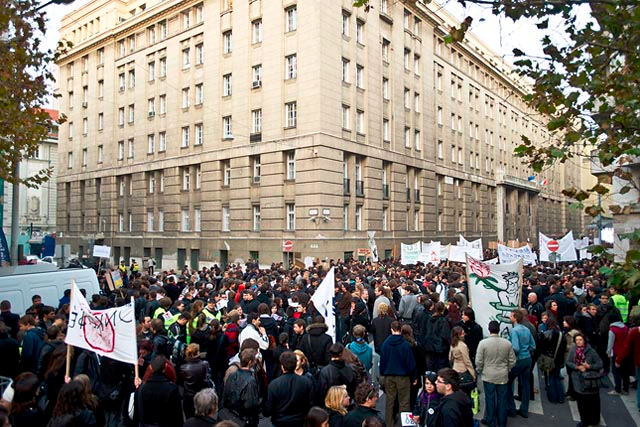 KÖSZÖNÖM A FIGYELMET!